Finanzbericht 2023
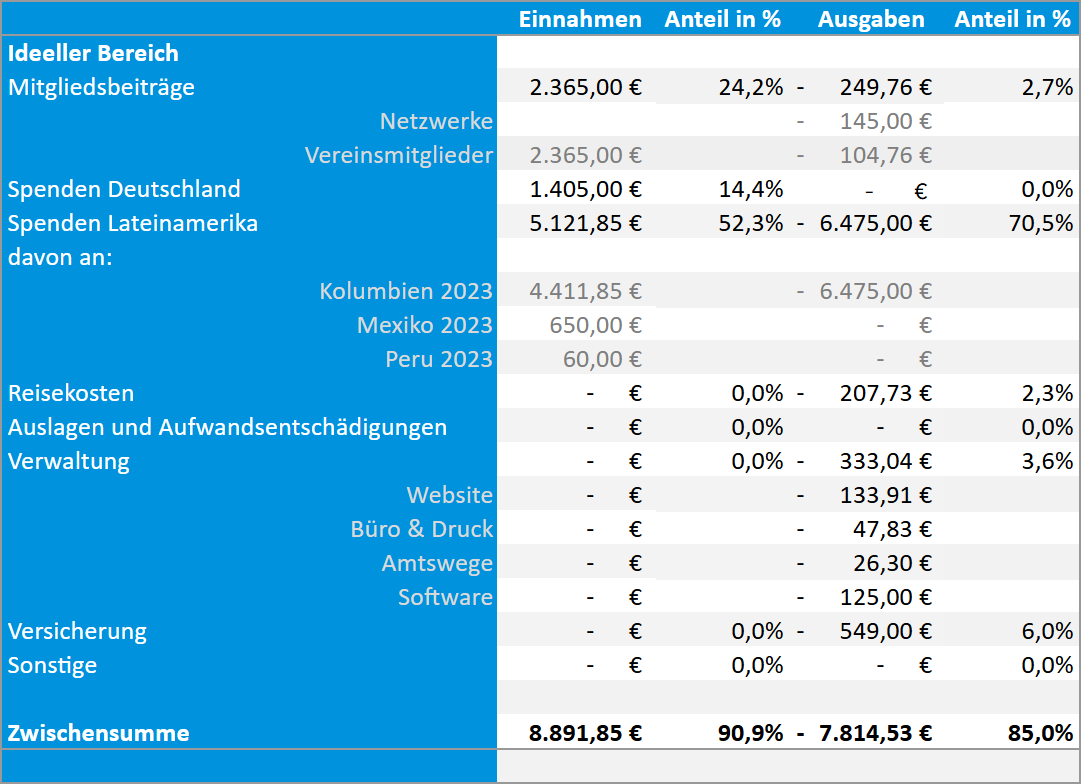 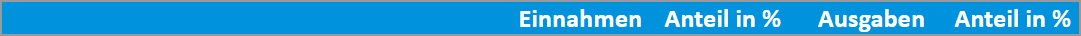 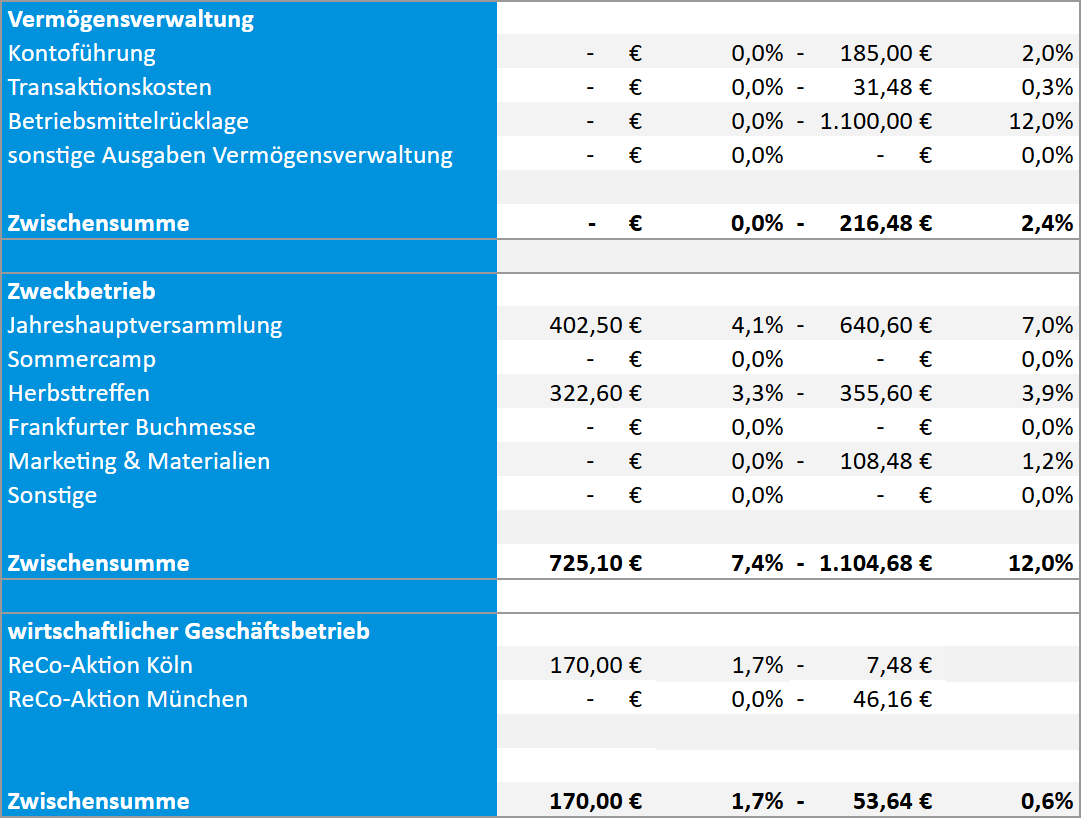 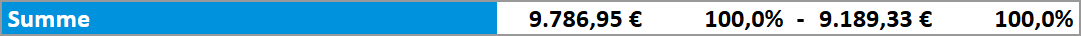 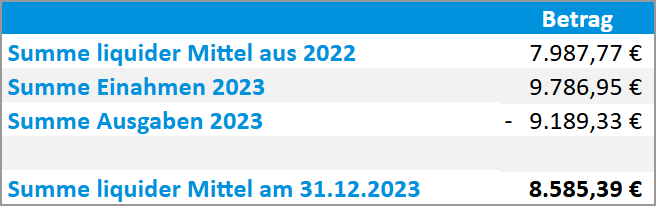 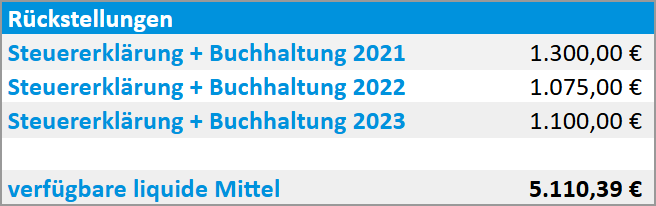 [Speaker Notes: Anmerkungen zum Jahresabschluss
Einnahmen Mitgliedsbeiträge enthält 100€ Fördermitgliedsbeiträge
Ausgaben Mitgliedsbeiträge für EPN Hessen und Eine Welt Netzwerk NRW + Rücklastschrift von erloschenen Konten
Teilnahmebeiträge JHV: Einnahmen durch erhaltenen Teilnahmebeiträge und Beteiligung an Essenskosten; Ausgaben durch Hostel, Raum und Verpflegung
Die Erstattung der Ausgaben der Kochpakete erfolgte teilweise noch in Q1/2021. Der überwiesene Betrag in 2021 betrug EUR 26,41.
Verwaltung: EUR 319,06 für Weihnachtsbriefe.
Betriebsmittelrücklage in Höhe von 1/3 der zu erwartenden anstehenden dreijährigen Steuerberater-Rechnung gebildet
Einnahmen zu Projekten in Chile und Bolivien noch nicht überwiesen, da zu Chile der Vertrag nicht fertig war und die Weihnachtskampagne zu Bolivien zum Jahreswechsel noch lief
Ausgaben Marketing zu ca. 1.300 € neue Shirts und ca. 200 € Webseite und Test Onlinewerbung
Sonstige Einnahmen von goood Mobilfunkvertrag
Rückerstattung Weihnachtsaktion 2020 hat zu Beginn 2021 stattgefunden]
Weihnachtskampagne 2022 – Gota a Gota
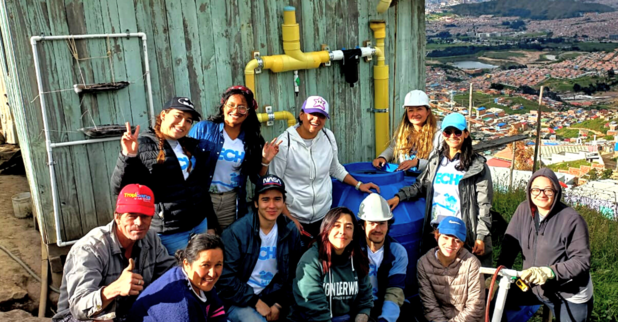 Spendenergebnis: 6400€
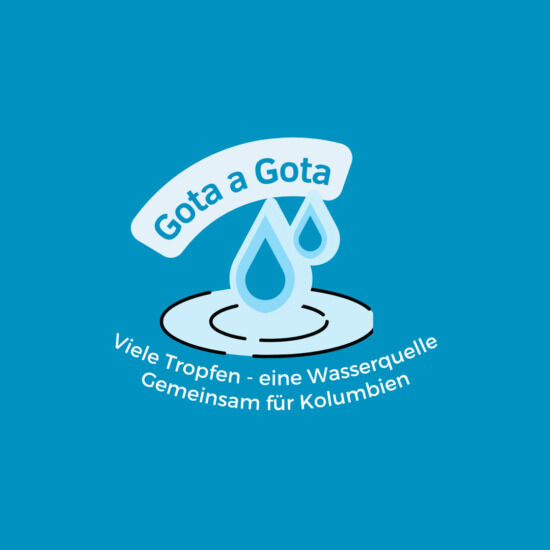 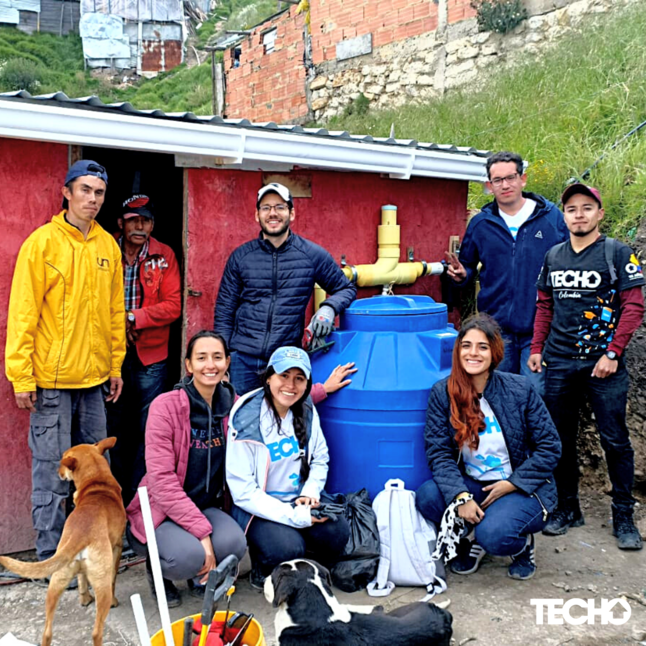 Sommerkampagne 2023 – Abrigarnos juntos
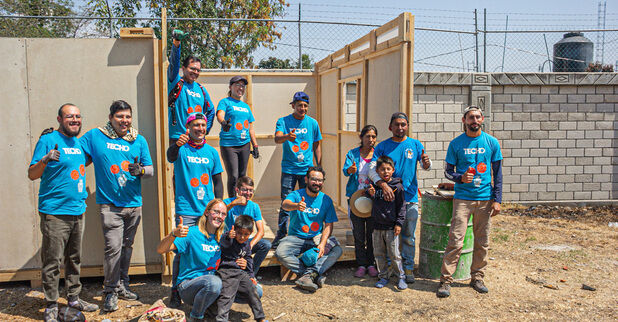 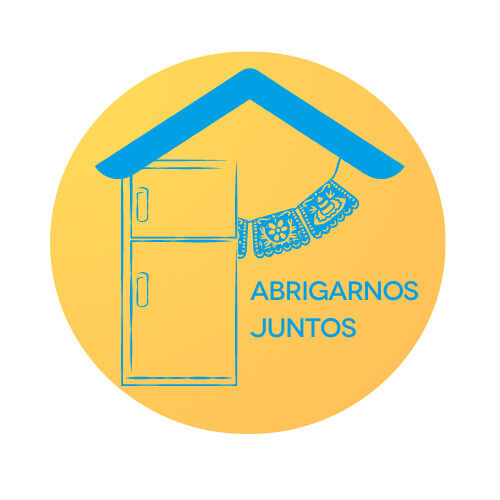 Spendenergebnis: 2800€
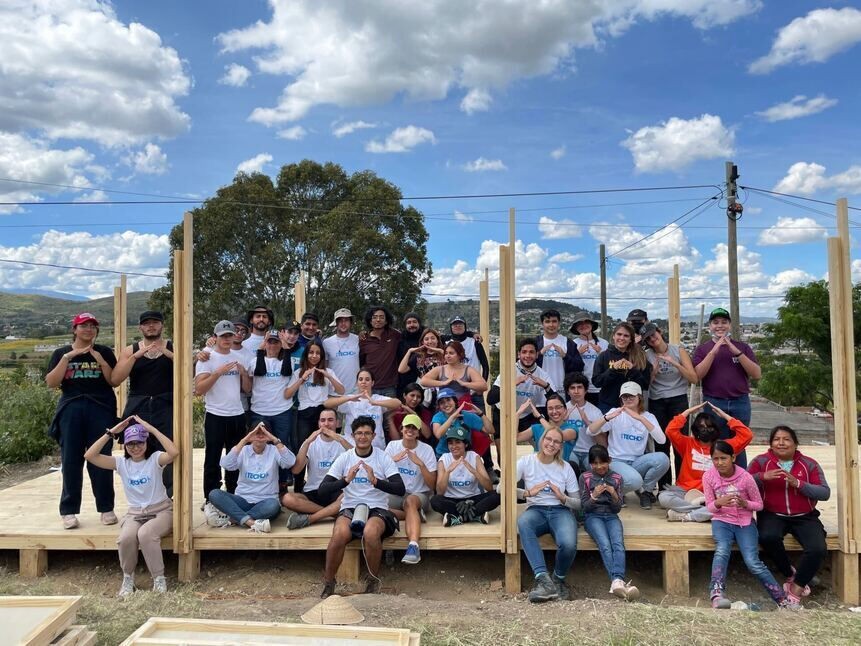 Weihnachtskampagne 2023 – Lichter für Lima
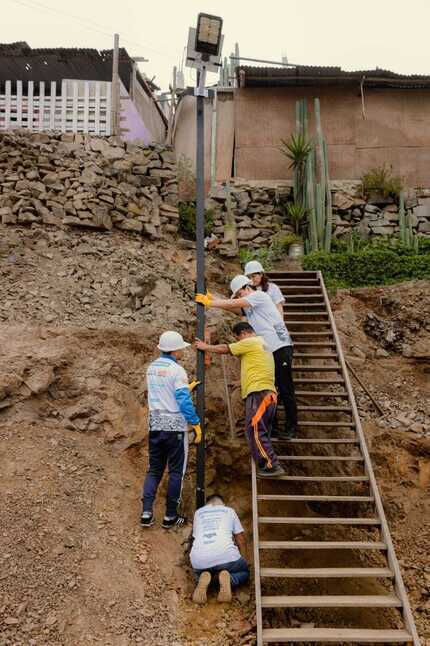 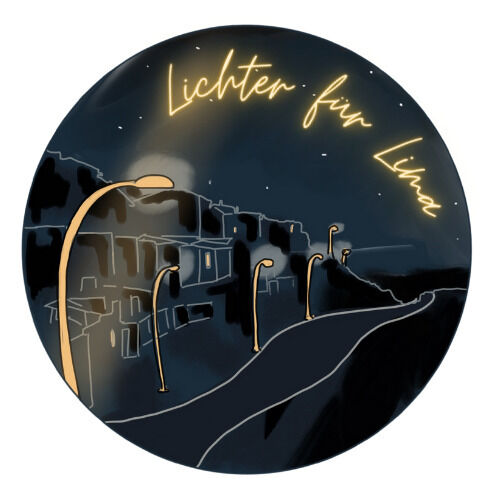 Spendenergebnis: 5600€ (vorläufig)
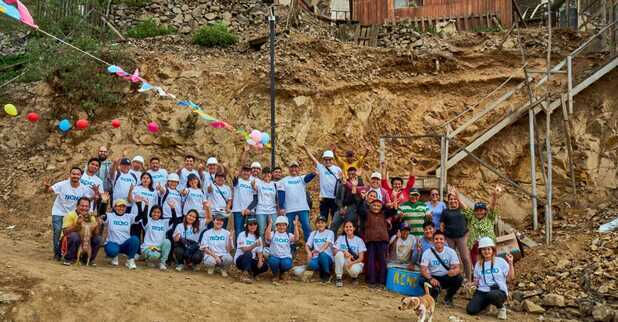 Vergleich 2022 & 2023
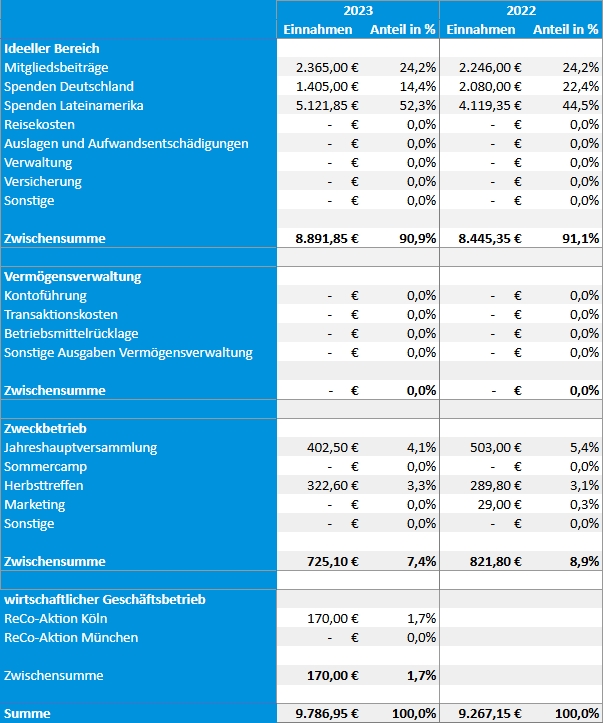 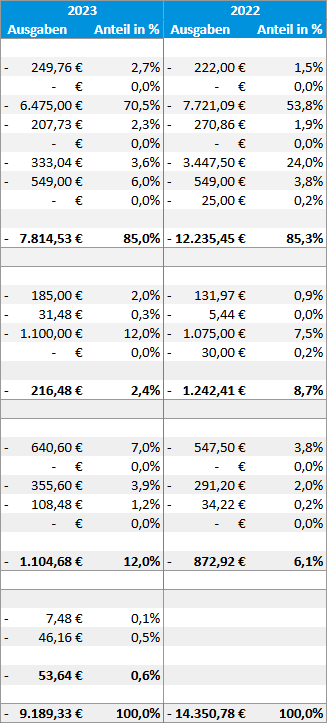 Förderprojekte und Partnerländer bis heute
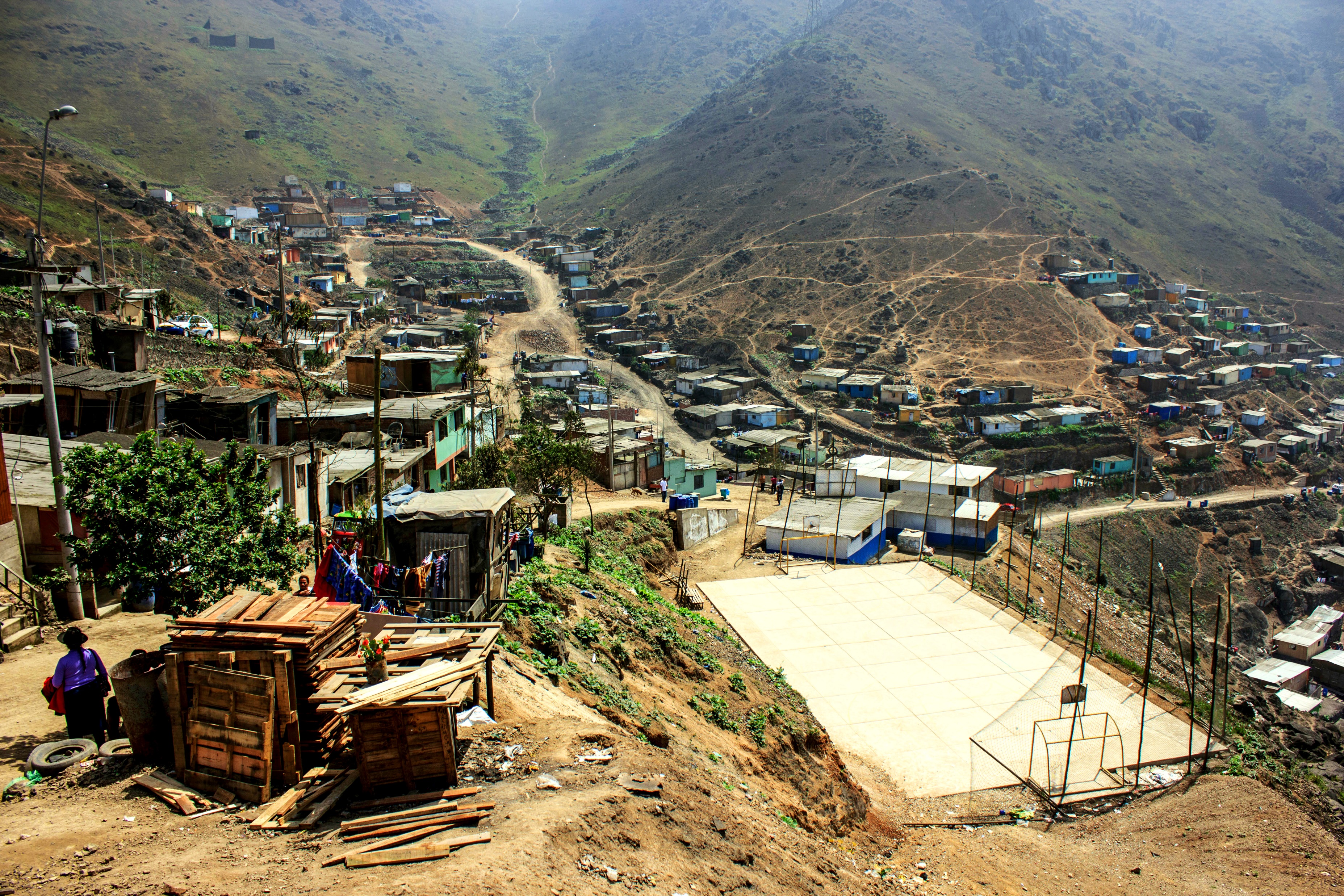 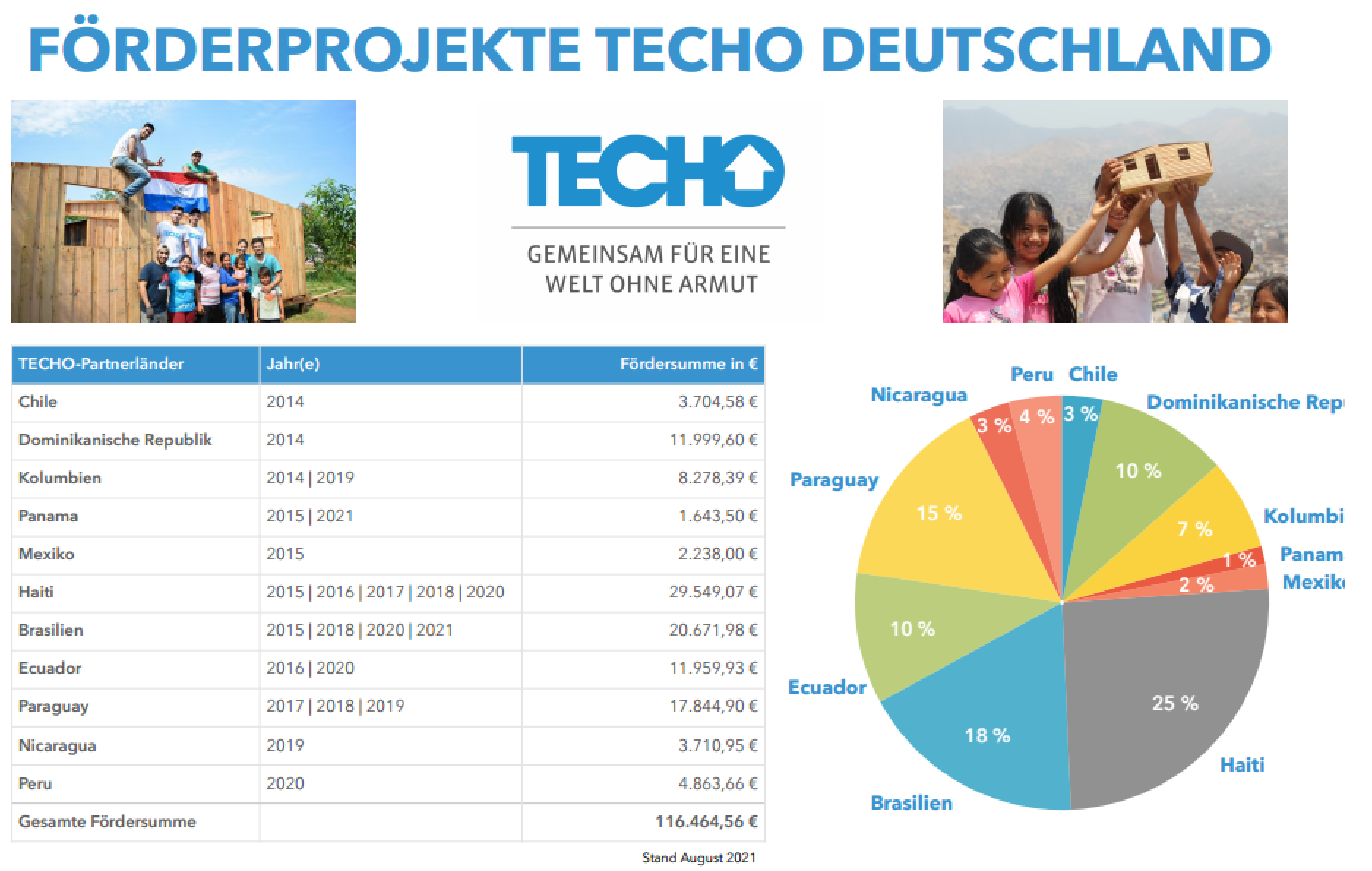